Maria Tsang
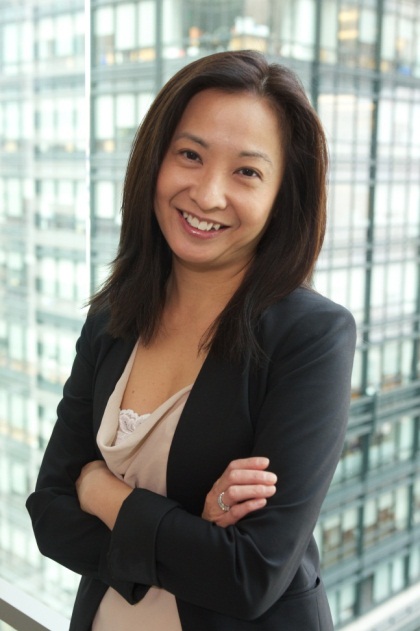 Maria Tsang is a Senior Manager in our Monitor Deloitte Strategy practice with over 12 years of experience in  the technology and media sectors.  She focuses on helping clients define growth strategies for new business models through organic and M&A strategies.  Her areas of expertise include new business model offerings, market entry strategies, operating model designs and channel / partner ecosystem.  Maria recently led a client engagement helping a technology media company transform their operating model from a product based model to a digital, services-based model. Maria received a Bachelor of Science in Business Administration from the University of Southern California, and a MBA from Cornell Johnson School
Maria focuses on strategy projects, including new business model design, revenue / product growth strategy, global market entry and competitive assessments. Recently, she led the development of an “X-as-a-Service” strategy for a global technology company to tap into new market segments.  She works closely with global technology clients in evaluating the types of new business models to pursue (e.g., subscription, pay-as-you-go and as-a-service models) and the operating model changes required to enable growth
She has also led many mergers and acquisitions for technology, media and life sciences companies looking to enter into new businesses, including an eCommerce acquisition of a mobile payments company, life sciences acquisition of a medical device company and $1.5 billion acquisition of an industrial and life sciences business unit. Her areas of specialization includes due diligence and pre- and post-merger integration where she advises executives and business leaders to design the operating model design and execution for the combined entity
Maria’s other experiences include leading a product strategy assessment with recommendations to launch on a new $50 million product offering, a global market assessment and expansion of product offerings across 6 regions, including the US, European Union, Canada, Central Eastern Middle East and Africa, Latin America, and Asia-Pacific. She led interviews with over 115 companies and government agencies to identify global growth opportunities and expansion strategies
Clients include Electronic Arts, eBay / PayPal, Cisco, RealNetworks, American Express, Visa, Agilent, Actian and Stryker
Maria Tsang
Senior Manager
Monitor Deloitte, Strategy
Technology, Media and Telecommunications
Deloitte Consulting LLP